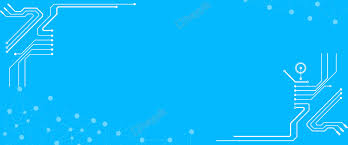 春風少年八家將作者:陳景聰
-------------------------------------報告者:簡佑任-----------------------------------
---------------------八家將---------------------                                    是????
八家將是曾經被萬眾矚目的經典廟會之一
現在常常被污辱為[8+9,[八嘎冏]
八家將                                  的來歷